Téléphone ! Dis-moi l’étage
x manières de faire dire l’étage à son smartphone
Hommage à Cyrano!
7 moyens pour aller sur la lune
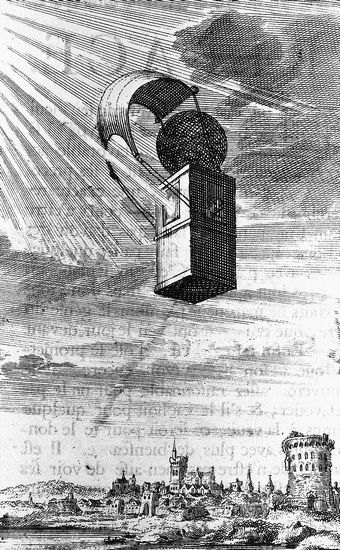 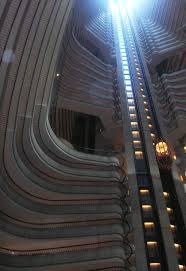 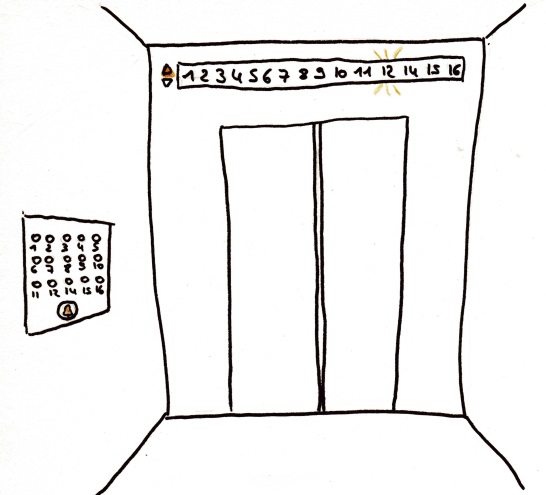 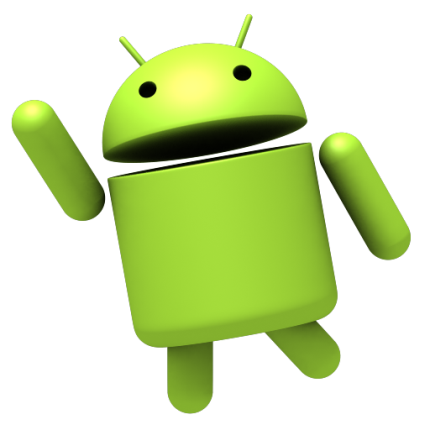 Téléphone ! Dis-moi l’étage
Hommage à Cyrano!
7 moyens pour aller sur la lune
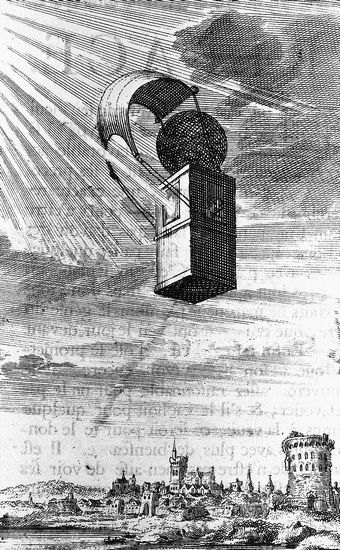 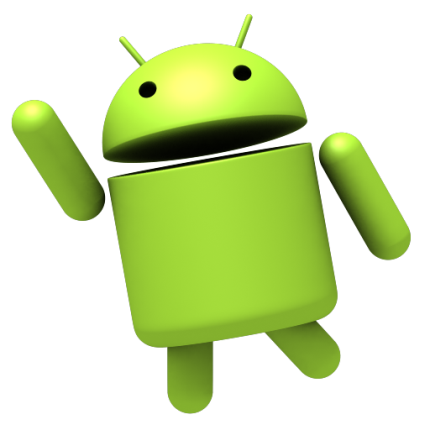 Appuyez sur PAUSE vidéo
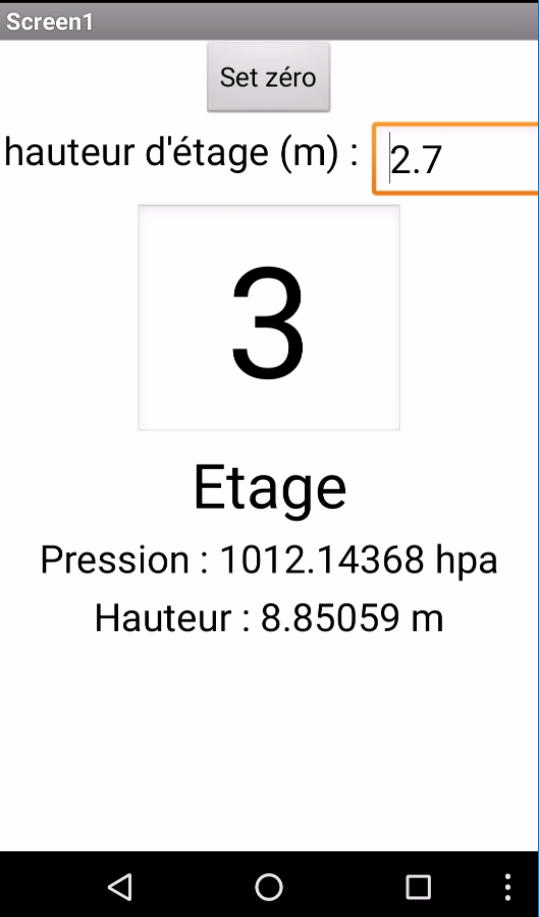 Et cherchez d’abord comment trouver l’étage avec son téléphone,
Quels sont les capteurs que vous pouvez utiliser ?
Combien de méthodes avez-vous trouvées et avec quels capteurs ?
Puis reprenez la vidéo et nous verrons une première solution
Vous avez VRAIMENT bien cherché ?
Si oui, on y va, Si non PAUSE
On pouvait dire... oh ! Dieu ! ... bien des choses en somme...
Plusieurs solutions possibles en partant des capteurs de votre smartphone :
 l’accéléromètre,
 le baromètre,
 le chronomètre,
 les capteurs de luminosité et de proximité.
 la caméra,
Nous allons voir la solution avec le baromètre,nous verrons plus tard des solutions avec l’accéléromètre et le chronomètre
avec la pression Atmosphérique
La pression atmosphérique décroit en fonction de l’altitude de 0,12 hectopascals par mètre.
La pression atmosphérique correspond au poids par m2 de la colonne d’air au dessus de note tête
Lorsque l’on monte, la pression baisse
La pression ou la force par m2 décroit du poids d’un m3 d’air lorsqu’on monte d’un mètre,  soit P = M g A basse altitude on peut retenir	M ~ 1,225 kg (par m3) pour une température de 15°	et g = 9,81 m/s2 la pression baisse de P = 12 N/m2 ou pascals ou 0,12 hpa par mètre
avec la pression Atmosphérique
Le téléphone doit disposer d’un baromètre
cf. liste indicative des smartphones disposant d’un baromètre https://www.phonegg.com/list/303-Cell-Phones-with-Barometer cette liste ne mentionne pas les Nexus 1 à 5 qui en disposent égalementXiaomi Mi 6 Plus, Xiaomi Mi 6, Samsung Galaxy S8+, Samsung Galaxy S8, Sony Xperia XZ CompactSony Xperia XA1 , Sony Xperia XA1 Ultra, Sony Xperia XZs, Sony Xperia XZ Premium, Xiaomi Mix Evo, Samsung Galaxy A3 (2017), Samsung Galaxy A5 (2017), Samsung Galaxy A7 (2017), Asus Zenfone AR ZS571K, LG G5 SE, LG G6, Xiaomi Mi 5c Xiaomi Mi Mix Nano, Cat S60, Kyocera DuraForce Pro, Huawei Mate 9 Pro, Huawei Mate 9Huawei Mate 9 Porsche Design, Meizu Pro 6s, Xiaomi Mi 5s Plus, Xiaomi Mi 5s, Google PixelGoogle Pixel XL, Sony Xperia XZ
Le composant baromètre est une extension à chargerhttps://downloads.sourceforge.net/project/puravidaapps/com.puravidaapps.TaifunBarometer.aix
avec la pression Atmosphérique
Algorithme utilisé
définir la pression au sol comme référence : Pref
lorsque la pression P change, calculer la différence Pref – Pet diviser par 0,12 pour obtenir la hauteur en mètres 
Puis diviser par la hauteur d’un étage pour obtenir le  numéro de l’étage 
arrondir à l’entier le plus proche
annoncer l’étage si il a changé
interface utilisateur
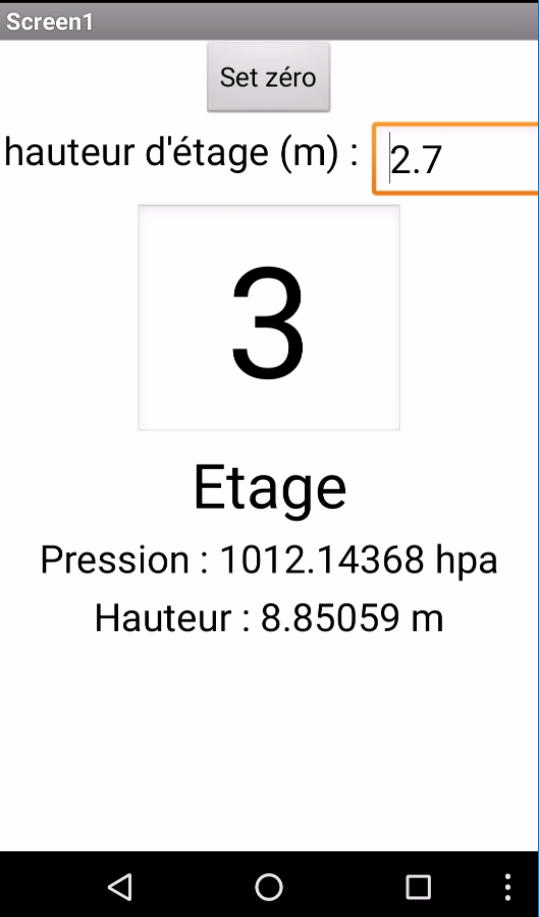 Un bouton de mise à 0Un label et textbox pour définir la hauteur d’étageUn Textbox et un label pour afficher l’étageDeux labels pour 
la pression
la hauteur
Un composant baromètre
qui est une extension à chargerhttps://downloads.sourceforge.net/project/puravidaapps/com.puravidaapps.TaifunBarometer.aix
Un composant texte à parole	Pour annoncer les changements d’étageet un composant notificateur 	pour les messages et le deboggage
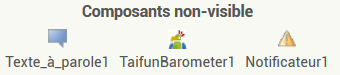 interface utilisateur
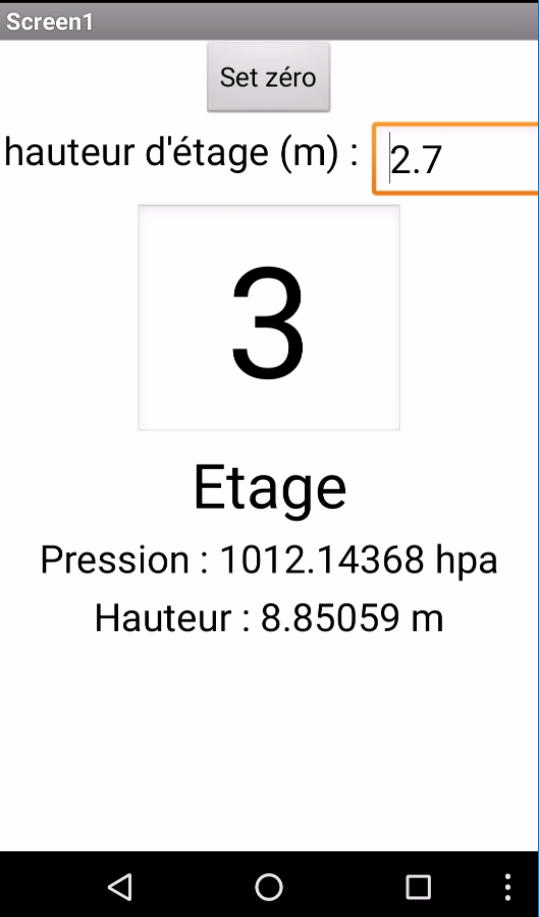 Un bouton de mise à 0Un label et textbox pour définir la hauteur d’étageUn Textbox et un label pour afficher l’étageDeux labels pour 
la pression
la hauteur
Un composant baromètre
qui est une extension à chargerhttps://downloads.sourceforge.net/project/puravidaapps/com.puravidaapps.TaifunBarometer.aix
Un composant texte à parole	Pour annoncer les changements d’étageet un composant notificateur 	pour les messages et le deboggage
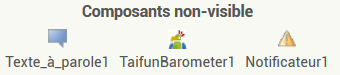 Programme
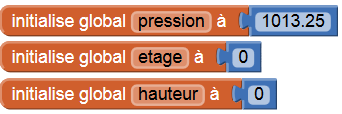 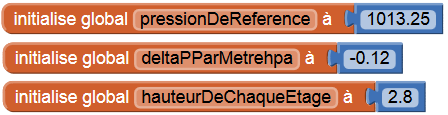 Variables
Evènements
A l’initialisation :
si le baromètre est disponiblel’activer, si non message
Quand Remise à zéro :
mettre à jour la variable de hauteur de chaque  étage
mettre la pression de référence à la pression mesurée
Quand la pression change :
mettre à jour la pression
calculer la hauteur et l’étage
afficher et dire l’étage si il a changé
afficher la pression, et la hauteur pour information
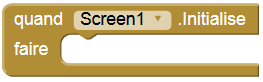 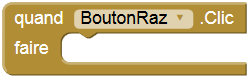 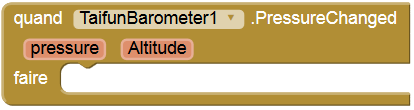 Programme
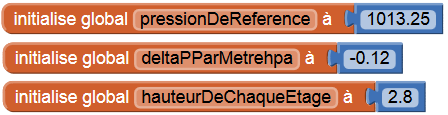 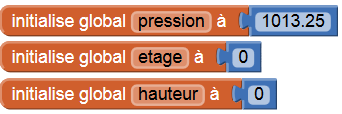 Variables

Evènements
A l’initialisation :
si le baromètre est disponiblel’activer, si non message
Quand Remise à zéro :
mettre à jour la variable de hauteur de chaque  étage
mettre la pression de référence à la pression mesurée
Quand la pression change :
mettre à jour la pression
calculer la hauteur et l’étage
afficher et dire l’étage si il a changé
afficher la pression, et la hauteur pour information
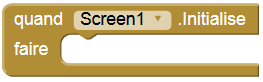 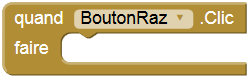 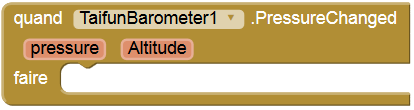 Programme 1/2
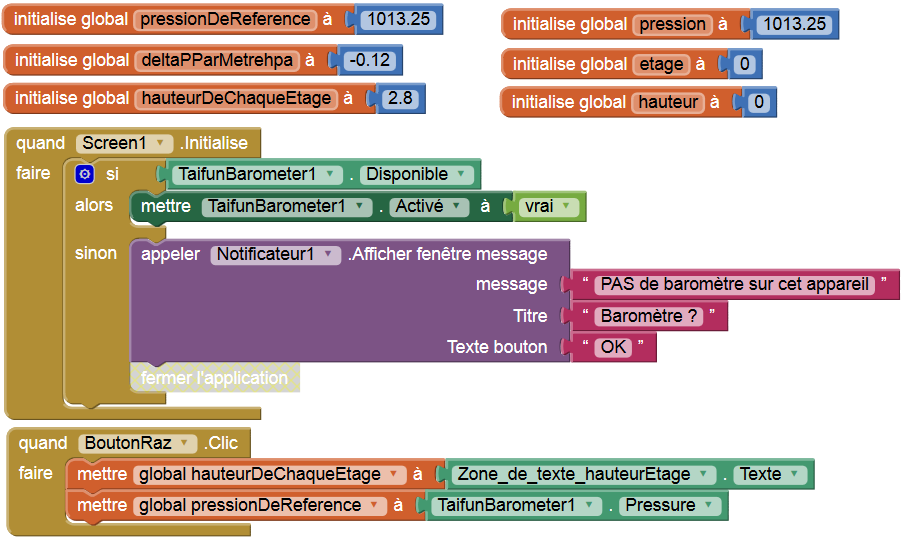 Programme 2/2
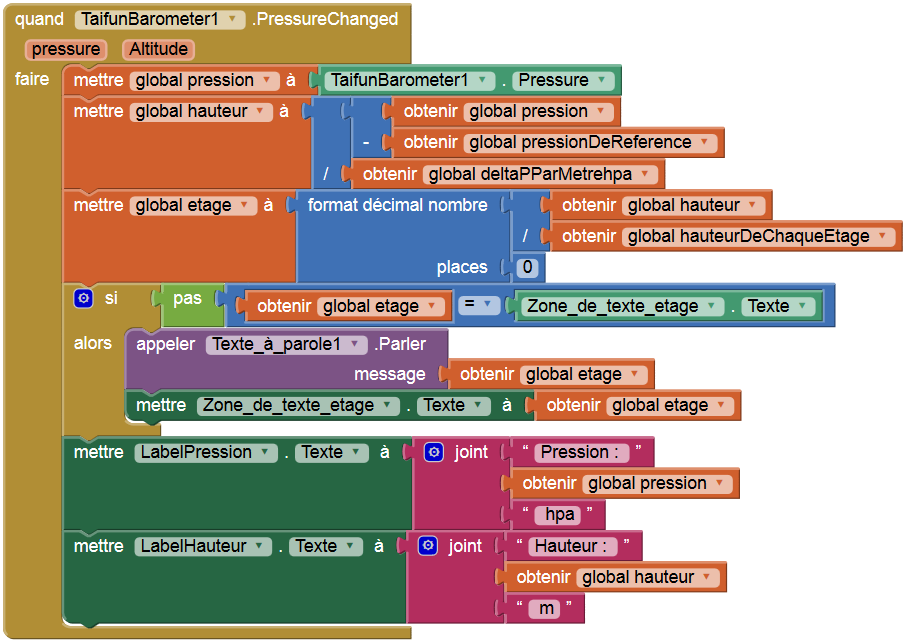 On pouvait dire... oh ! Dieu ! ... bien des choses en somme...
Une autre méthode ?
 avec l’accéléromètre et le chronomètre,
Principe :
Détecter le départ de l’ascenceur avec l’accéléromètre (vers le haut ou vers le bas)
Compter les étages en fonction du temps moyen entre deux étages
Détecter l’arrêt de l’ascenceur.
Réalisation :
À vous de jouer, …
si vous ne savez pas encore, vous saurez bientôt !